Management Social Styles and Building Self-awarenessPower point No 5
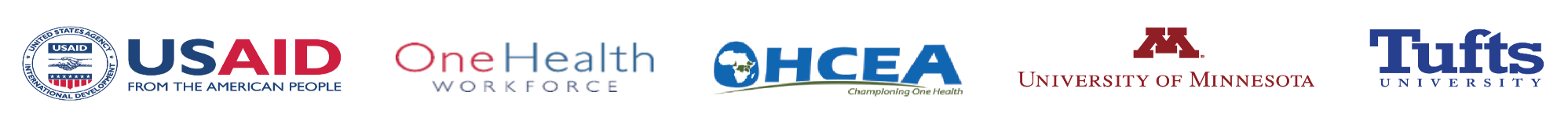 Objectives
Identify the four social styles.
Help participants identify with the different social styles.
Understand the styles in relation to One Health leadership.
11/24/2019
2
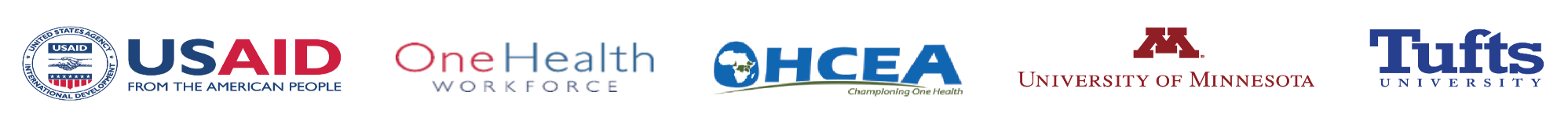 Presentation Outline
Slides
Group discussions
Exercises
11/24/2019
3
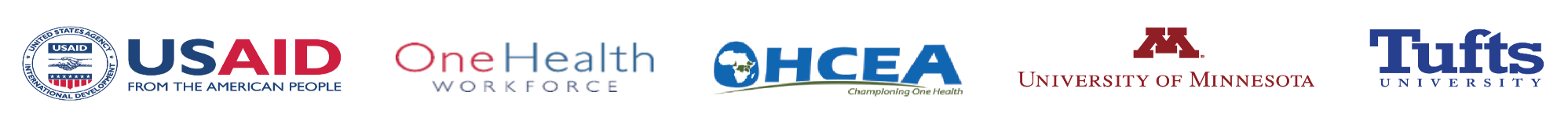 The Four Cornerstone Competencies for One Health
Social Styles and Building self-awareness
Understand the importance of self -awareness and EQ in being an effective OH leaders

Develop your self -awareness  and skills in  adapting  your communication  skills to connect more effectively  with others
11/24/2019
4
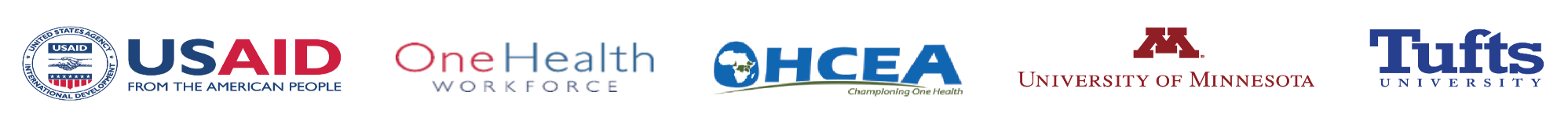 How self-aware are you?
Self-awareness: the ability to recognise and understand your moods, emotions and drives as well as your effect on others

Self Regulation: the ability to control or redirect disruptive impulses and moods: the ability to think before acting and to suspend judgement

Empathy: the ability to understand the emotional make up of other people and to be sensitive to their emotional needs
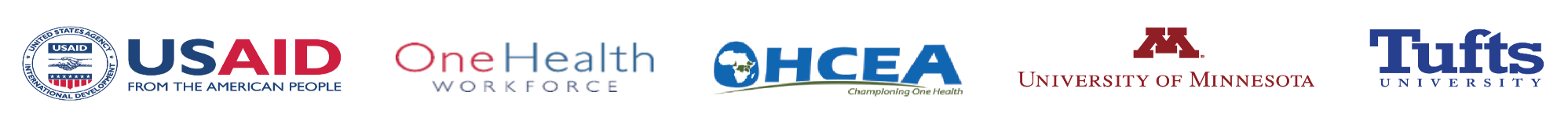 11/24/2019
5
Emotional Intelligence?
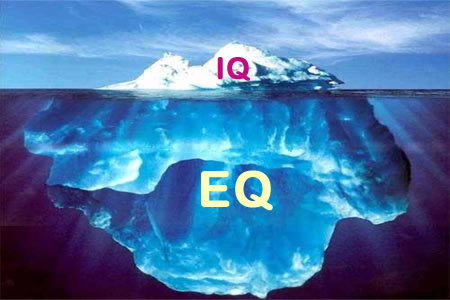 11/24/2019
6
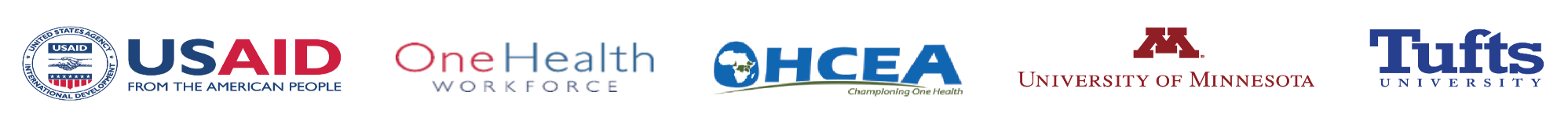 Emotional Intelligence
Emotional Intelligence is the habitual practice of:
using emotional information from ourselves and other people.
integrating this with our thinking.
using these to inform our decision making to help us choose behaviours to get what we want from the immediate situation and life in general.

“thinking about feeling and feeling about thinking to guide our behaviour”
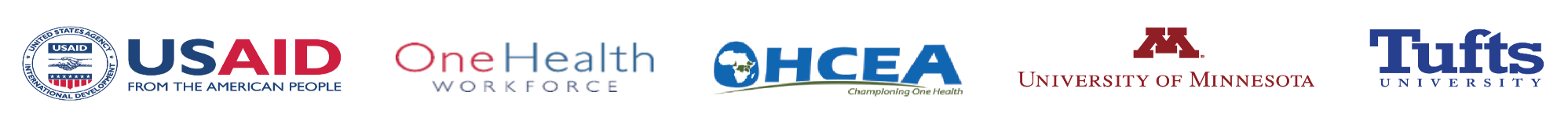 “Social Styles” Robert and Dorothy Bolton
Builds our self-awareness around how we like to communicate.

Provides clues as to why we find some communication situations difficult.

Helps us to appreciate difference.

Equips us to recognise different styles and 

TO ADAPT TO CONNECT MORE EFFECTIVELY.
11/24/2019
8
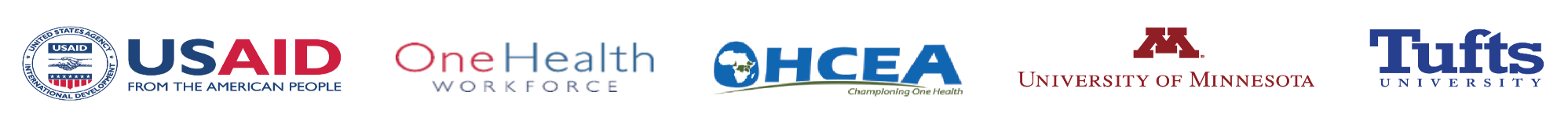 Exercise
Write your name and address using :

the HAND YOU DON’T NORMALLY WRITE WITH
And then,
the HAND YOU NORMALLY WRITE WITH
11/24/2019
9
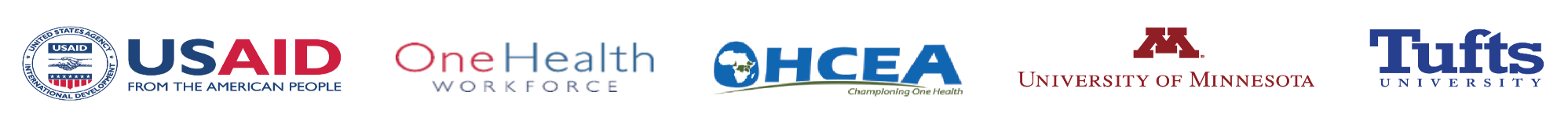 Exercise
Fold your arms over your chest.

Notice which arm crosses over the other; which hand is on the outside of the arm?

Unfold your arms, then cross them again with your other arm on top and your hands in the opposite position.
11/24/2019
10
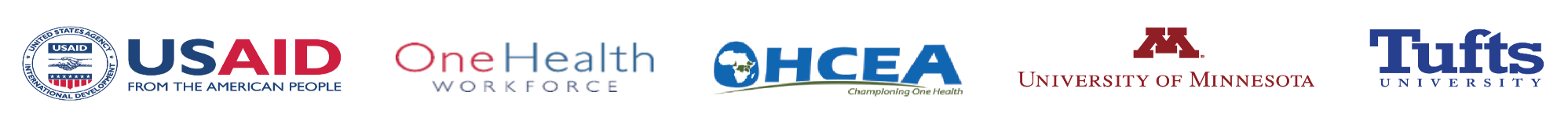 Complete the Questionnaire
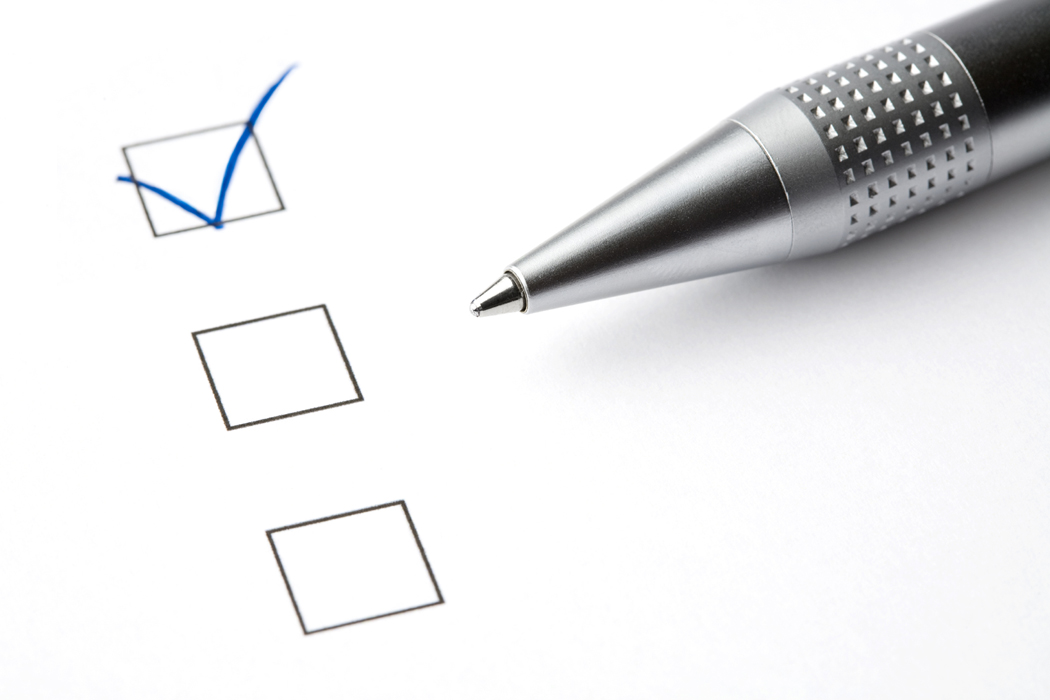 11/24/2019
11
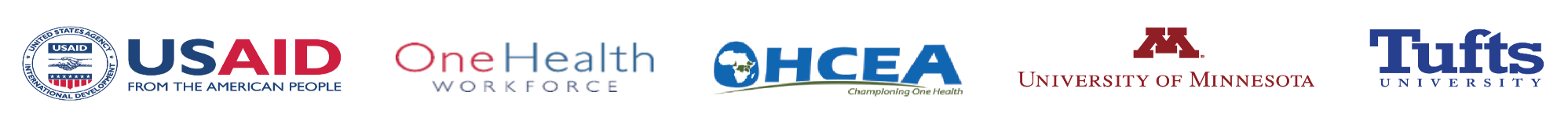 EXPRESSIVE
“Let’s talk about the bigger picture.”
What Makes them Tick: Social Styles
“Task” Responsive
ANALYTICAL
“Get the job done thoroughly  and right.”
DRIVER
“Get the job done now”
“Ask” Assertive
“Tell” Assertive
AMIABLE
“How will this impact our stakeholders?”
“People/Relationship” Responsive
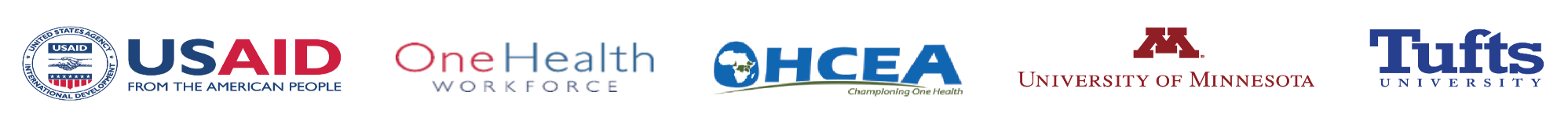 EXPRESSIVE

Create excitement and involvement
Share ideas and enthusiasm
Motivate, inspire persuade
What Makes Them Tick:  Social Styles
“Task” Responsive
DRIVER
Focus on results
Take charge
Make quick decisions
Like challenges
ANALYTICAL

Focus on facts and logic
Act when payoff is clear
Careful not to commit too quickly
“Ask” Assertive
“Tell” Assertive
AMIABLE

Cooperate to gain agreement
Provide support
Communicate trust and confidence
“People/Relationship” Responsive
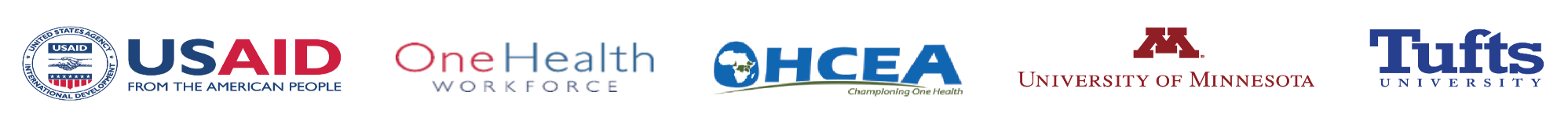 What Makes Them Tick:  Social Styles – Characteristics
Analyticals – The “Greens”

Dislike rapid change
Dislike personal attention
Accuracy
Task focused – method and detail
Serious, orderly and persistent
Cautious
High standards
Like clear organisation structures
Neat and tidy
Decide when information is complete and have taken time to reflect
Drivers – The “Reds”
Tangible results
Shape their own world
Task focused – getting it done now
Control and dominance
Assess benefits and risks
Emotion averse
Independent and strong willed
Cool, calculating and competitive
Love a challenge
Can be impatient  
Work independently
Entrepreneurial
Amiables – The “Blues”
Relationships
Build trust
Personal worth measured by response from others
Supportive, approachable
Aggressive behavior switches them off
Steady, agreeable
Relaxed
Decide after careful consideration
Change in small doses
Criticism and conflict averse
Informal and welcoming
Expressives – The “Yellows”
Acknowledgement and recognition
Fast-paced manner
Relationship driven
Like to join in
Enjoy visibility
Visionaries
Enthusiastic, charismatic
Optimistic - glass is half full
Detail averse
May jump to conclusions
Like open friendly environments
Quick to say yes to an exciting opportunity
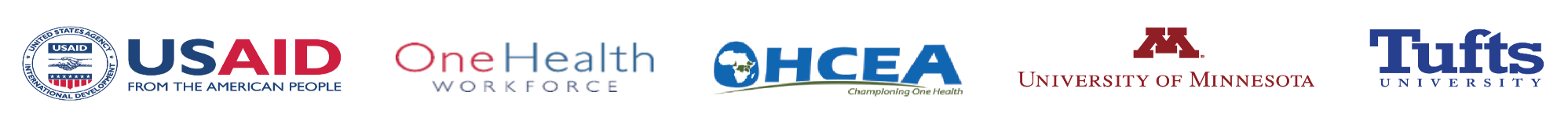 Who do you know with these styles  that you may need to influence?
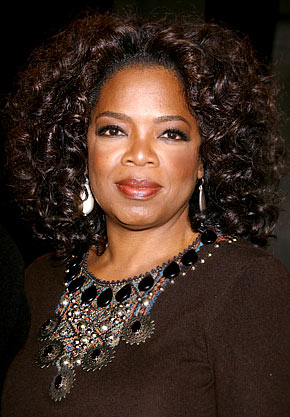 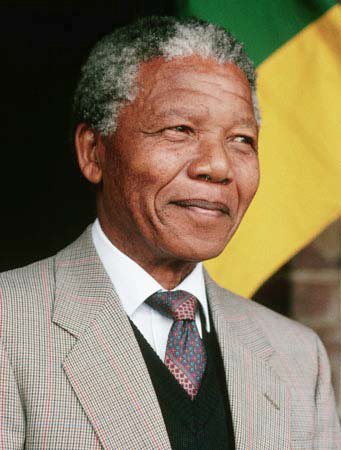 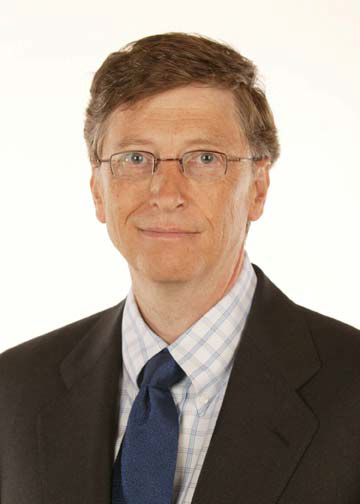 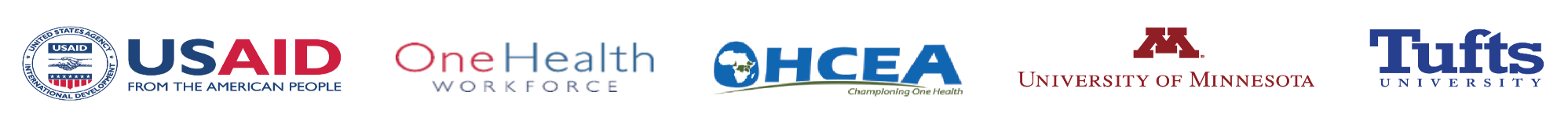 Exercise
Line up along an imaginary line for responsiveness
Left corner = people high scores 
    Right corner = task high scores
Provide “constructive feedback” to your colleagues:
Is this how you see them, how have you seen/ not seen this demonstrated?
Where would you put them on this continuum?
11/24/2019
16
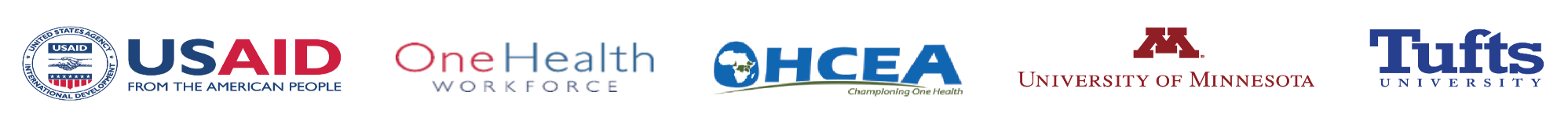 EXPRESSIVE
Our Team?
“Task” Responsive
DRIVER
ANALYTICAL
“Ask” Assertive
“Tell” Assertive
AMIABLE
“People/Relationship” Responsive
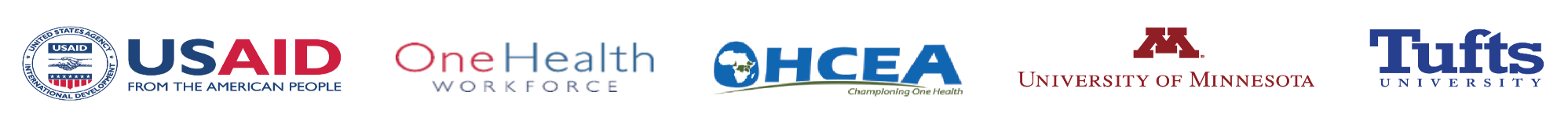 Essential Mindsets for Adapting to Connect and Influence  Others
Mindset 1: look for signal and understand someone else’s style

Mindset 2: Be prepared to adapt to influence and  connect effectively

Mindset 3: Remember diversity is enriching but requires understanding
11/24/2019
18
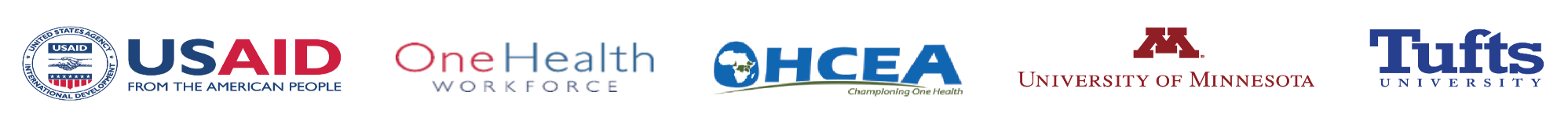 What Makes Them Tick:  Social Styles – Activity
ACTIVITY INSTRUCTIONS:
FIND SOMEONE WITH A DIFFERENT STYLE, THEN
ASK THEM THESE QUESTIONS:

WHAT COMMUNICATION STYLE WORKS BEST FOR YOU? (FORMAL, INFORMAL, FAST, SLOW, FACE TO FACE, VERBAL, WRITTEN)
HOW DO YOU LIKE TO GET INFORMATION? (DETAIL, SUMMARY, FACTS, PEOPLE)
SWITCH ROLES AND LET THEM ASK YOU QUESTIONS.
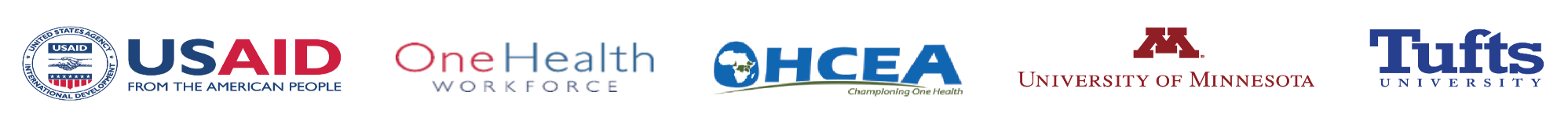 My Social Style Is:
What are the advantages of collaborating with someone who does not have the same social style as you?
What are the challenges of collaborating with  someone who has not  the same social style as you?
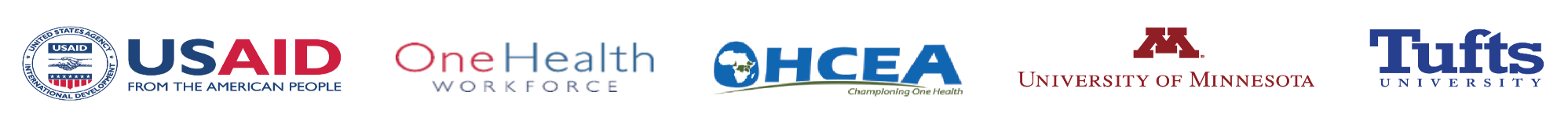 Practical exercise: In Pairs
Think of a “real person” that you will have to influence 

What is your “goal”; have you established a common goal?

Plan how you will need to flex your style (use the worksheet

Role play it in pairs
11/24/2019
21
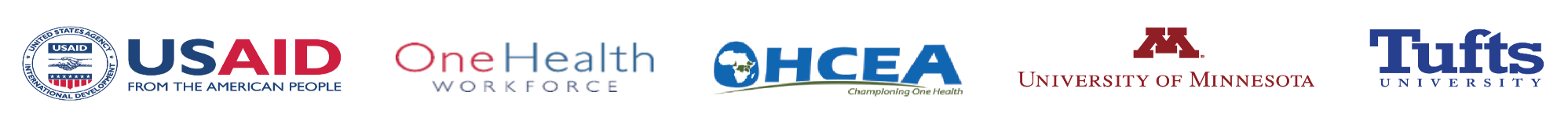 My Social Style is:
This worksheet shows how I work with:
1. How will you prepare for the interaction? (Documentation, advance communication, level of detail, etc)
2. How will you flex your preferred style during the interaction? (behavior, pace, structure, body language, etc)
3. When should you ask for a decision – now or later?  Why?
4. What is the best way to follow up after the interaction?  What should you emphasize or de-emphasize?
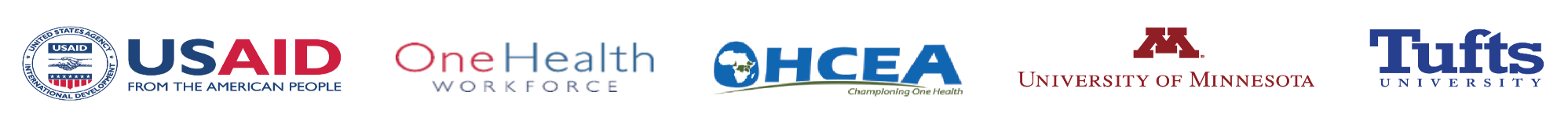 Key Insights and Commitment to Action
Finish SMART Plan
Key Insights from  this session y (What did you learn?)
Commitment to Action (What are the key  actions you will take within the next week to bring your Strategic Influencing Plan to life?)
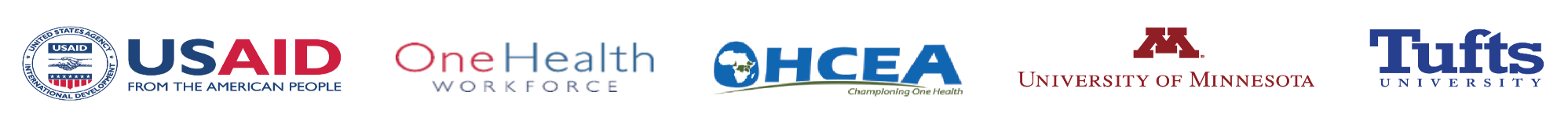 The Four Cornerstone Competencies for One Health
Developing competencies using K.A.S.H

Appreciate  that  behavioural change requires a structured long term approach to development

Understand how to use the K.A.S.H model  can be used to support this development of competencies
11/24/2019
24
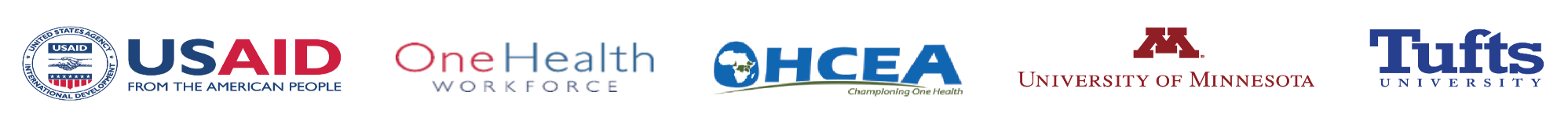